Islamic Micro & Agriculture Finance
Muhammad Zubair Mughal
Chief Executive officer
Alhuda centre of Islamic banking and economics
Islamic Microfinance and Conventional Microfinance
Microfinance has become a critical tool in tackling poverty and aiding development through building the capacity for poor people to enjoy greater self-sufficiency and sustainability by granting them access to financial services.
These are the aims of Islamic moral economy as well - serving social interest along with individual interest. Islamic microfinance is a new area within Islamic finance, whereby Islamic banks provide financing to financially excluded individuals.
Why Islamic Micro-finance?
Prohibition of Interest.
Approximately 44% conventional microfinance clients worldwide reside in Muslim countries
Tool of financial inclusion.
Asset Based Financing & Risk Sharing – Impact.
72% of people living in Muslim countries do not use formal financial services.
Development of Financial & Halal Industry. 
Takaful ( Islamic Insurance)
Islam Micro-finance & Shariah
[Speaker Notes: Source: Institute of Policy Studies]
Source of Islamic Agri. Micro-Finance Products
Sources of Islamic Finance
Product Mechanism
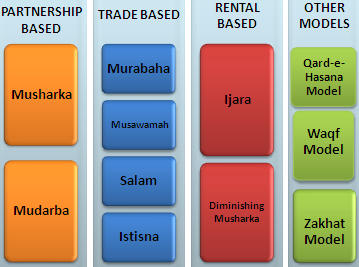 Quran
Sunnah
Ijma’a (jurist consensus)
Ijtihad & Qiyas (analogy)
The Industry Size
Current Status of Islamic Finance (Thomson Reuters Report-2018)
(Page-62/176)

The Share of Islamic Microfinance is Less than 1% within IF Industry but have potential to grow
Islamic Microfinance- An Emerging Market
Not only Islamic Microfinance but Islamic Finance is growing by double digit growth rate
An estimated 72 percent of people living in Muslim-majority countries do not use formal financial services (Honohon 2007)
In presence of Conventional micro-finance/credit facilities, people view conventional finance as incompatible with the financial principles set forth in Islamic law
Micro-finance institutions started Islamic Micro-finance set-up to cater the demand of people specially low-income Muslims who are reluctant to avail conventional Micro-finance
All factors leading to the emergence of Islamic Micro-finance as a new market niche
Islamic Microfinance- An Emerging Market
Islamic Micro-finance represents the confluence of two rapidly growing industries: microfinance and Islamic finance. 
It has the potential to not only respond to unmet demand but also to combine the Islamic social principle of caring for the less fortunate with microfinance’s power to provide financial access to the poor.
Unlocking this potential could be the key to providing financial access to millions of Muslim poor who currently reject microfinance products that do not comply with Islamic law
Islamic microfinance is still in its early stages, and BUSINESS MODELS (Islamic and Social) are just emerging
Global survey on Islamic microfinance, CGAP collected information on over 125 institutions and contacted experts from 19 Muslim countries (2007)
Islamic Microfinance- An Emerging Market
Total estimated global outreach of only 380,000 customers and accounts for only an estimated one-half of one percent of total microfinance outreach
The supply of Islamic microfinance is very concentrated in a few countries, with the top three countries (Indonesia, Bangladesh, and Afghanistan) accounting for 80 percent of global outreach.
Surveys in Jordan, Algeria, and Syria, for example, revealed that 20–40 percent of respondents cite religious reasons for not accessing conventional microloans
current state of the Islamic microfinance sector and identifies possible challenges to its growth.
Theses are the potential facts primarily for market entrants motivation
Islamic Microfinance- Sustainable Development
Islam is blessing for mankind
Factors behind Muslims’ failure to realize this vision today 
Islam emphasis on Justice in the Society
Financial System can play role for Justice
How Islamic Finance can do that?
it can promote sustainable development in conformity with the vision of the society expand employment and self-employment opportunities, increase supply of need-fulfilling goods and services, reduce concentration of wealth, and minimize inflationary pressures
Financial Crisis due to Conventional Finance as Islamic Finance is Asset based finance which prevent balloon economy
Islamic finance Institution Worldwide
Germany:2
- Muslim Society
Switzerland: 2
UAE: 4
- Dubai Islamic Bank
- Abu Dhabi Islamic Bank
- HSBC Amanah
UK: 5
- HSBC Amanah
- Muslim Aid 
- Islamic Relief
Faith Matters
- The Halal Mutual Investment Company
Kuwait: 2
- Kuwait Finance House
United States: 3
Helping Hands
ISNA
Lariba
Bahrain: 2
Family Bank
Afghanistan 9: 
- FINCA , WOCCU
- CHF
 Ariana
Iran: 8
Pakistan: 11
India: 3
Bangladesh:9
Turkey: 2
- Faisal Finance Institution
- Ikhlas Finance House
Egypt: 3
- Alwatany Bank of Egypt
- Egyptian Saudi Finance
Malaysia: 11
2 - Pure Islamic Banks (Bank Islam, Bank Muamalat)
Rest - banks
Sudan: 13
Yemen: 05
Al- Amal
Al Kuraimi
Indonesia: 133
BPRS , BMT.
South Africa
  Awqaf SA
IMFI’s Worldwide: 300 *     in Countries: 32
Market Size: 1 billion USD
Muaritius
AlBaraka MPCS
Need Assessment of Islamic Microfinance
Approximately 46% conventional microfinance clients worldwide reside in Muslim countries
Almost one-half of the 63 IDB member countries in Asia and Africa are classed as United Nations Least Developed Countries (LDCs), 
Islamic Asset-based Financing – can prevent diversion of funds for consumption.
Islamic Microfinance have proven track record that its deals with long lasting  & Complete solutions for Sustainability.
Halal Industry need funding for SME and Micro set-ups
Challenges
Non - Availability of Donor/Shariah Compliant Sources of Funds
Need to develop a uniform regulatory and legal framework for the Islamic Agricultural Finance.
Accounting & I.T systems., Rating Agencies. 
Lack of Quality HR in Islamic Micfro-finance Sector.
Standardization of Products.
Reluctance in Research & Implementation of  new Products, as only (Murabahah) is serving almost 80% of Islamic Microfinance Industry. 
Introduce new product line on the basis of different Islamic Mode of Financing
Development of Shariah Expertise towards the Growth of Islamic Micro and Agriculture Finance.
Opportunities
IDB - Microfinance Development Program (MDP )
Islamic Microfinance Network (IMFN) for an effective interface and Coordination among IMFI’s
Supportive role of Govt. of Pakistan & SBP. 
Expansion of Market where the Conventional Micro and Agri. Finance Products face limitations especially in Muslim Majority Countries 
AlHuda Centre of Excellence in Islamic Microfinance is offering Services for the development of Islamic Micro and Agri. Finance Products 
Islamic Banking and Finance is emerging in South Asia, Central Asia & MENA region which will strengthened the Islamic  Micro and Agri. Finance products effectively.
Islamic Microfinance Industry
Innovation:
Micro Takaful
IT Integration (Mobile Banking) in Islamic Microfinance
Livestock Product with Islamic Microfinance operation
Micro Saving products	
Challenges:
Unavailability of Shariah Compliant fund
Reluctance of Donor Agencies for Islamic Microfinance
Accounting & I.T systems., Rating Agencies. 
Regulation, Law and order
Future Prospects:
Rapid growth of IMFIs with high acceptability from the Muslim community.
Govt. Interest and IDB Support
AlHuda Centre of Excellence in Islamic Microfinance
Islamic Mode of Financing vs Interest (i)
Riba Buyu
Riba Duyun
Riba Jahiliyyah
Riba Qard
Riba Nasi`ah
Riba Fadl
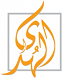 Islamic Micro-Finance Modes/Products
Musharakah & Mudarabah- Partnership
Musharakah & Mudaraba means a relationship established under a contract by the mutual consent of the parties for sharing of profits and losses in the joint business.

Utilization :
Musharkah and Mudarabah can be used for Microenterprise & SME’S setup’s, Home Financing, Agricultural Joint venture projects, etc.
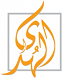 Islamic Micro-Finance Modes/Products
Diminishing Musharkah
Diminishing Musharkah is a form of Musharakah where the Bank/MFI and the client participate in a joint commercial enterprise or property. This attains the form of undivided ownership of both, Over certain period the equity of financier is purchased by the client

Utilization:
It can be utilize for house financing, forest development, agri. Inputs, farming, vehicles etc.
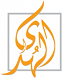 Goods & Services
money
Difference between Islamic and Conventional Banking
Money
Bank
Client
Conventional
Money + Money(interest)
Islamic Banking
Bank
Client
Type of Products
Vanilla Products :    		Structure Existing Product Islamically 

Design New Products :	Design New products 

Product Evolution :		Change Product Feature with No Change in 								Structure

Process Enhancement: 	Enhance the current process and procedures  

Accounting, Compliance & Technological Enhancement
Role & Internal Involvement for New Product
BOD   		
CEO/MD 
Shariah Board/Advisor		
Product Development Department   
Marketing Department 
Accounting & Finance
I.T Department 
HR & Capacity Building 
Sales Team
Parties Involved
Bank & Financial Institutions along with the concern departments   		
Research Organizations
Field Staff 		
External Shariah Vetting – Shariah Houses 
Services Provides e.g. I.T, Accounting etc.
Phases Involved
Phase 1:    	Product Summery by Product Development Dept. 
Phase 2:		Product Concept Document(PCD), Presentation and approval 
Phase 3:		Legal and Shariah Approval 
Phase 4: 		Market Research, Survey’s FGD, SWOT Analysis, External and 				Internal Environmental Screening etc. 
Phase 5: 		Designing of SOP’s,  Accounting, Compliance & Technological 				Enhancement, different forms, HR & Credit Policy Evaluation 				process, Compliance Mechanism etc.  
Phase 6: 		Regulatory Approval (if any), Pilot Testing 
Phase 7: 		Trainings, Marketing, sales team development
Phase 8:		Product Launch ( Sort Launch or Hard Launch )
Product Documentation
Products Manuals
Contracts
Forms
Fatwas
Fees and Charges
Training Materials
Protected Soft Copy and Access right
Custodian
 References/versions
Product Development and Shariah Issues
Heavy Reliance on the Fixed Mode of Islamic Concepts 
The Underutilization on Islamic Partnership Concepts 
Harmonization of Opinions
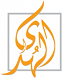 Jazak AllahThank you for listening with patience
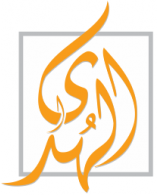 AlHuda Centre of Islamic Banking and Economics
www.alhudacibe.com